МУНИЦИПАЛЬНАЯ ПРОГРАММА
«Развитие гражданского единства 
и гармонизация межнациональных отношений в Ординском муниципальном районе на 2015-2017 годы»
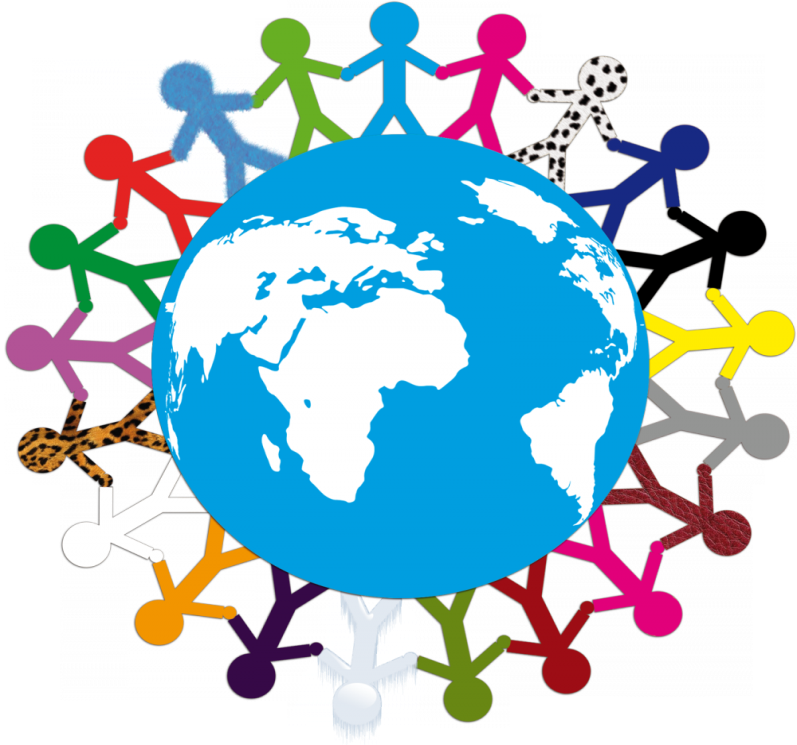 Анализ исполнения программы
«Развитие гражданского единства 
и гармонизация межнациональных отношений в Ординском муниципальном районе на 2015-2017 годы»
Цели программы :
Обеспечение стабильного позитивного развития Ординского муниципального района через гражданское единство,  гармонизацию межэтнических отношений, развитие политической и правовой культуры населения.
Объемы и источники финансирования программы по годам ее реализации
2015 г. -206 ТЫС.
2016 г.-206 ТЫС.
2017 г.- 445 ТЫС.

Бюджет края, федеральный бюджет, внебюджетные источники отсутствуют
Мероприятия  для реализации Программы  разделены по следующим направлениям
1.поддержка общественных инициатив и мероприятий, направленных на реализацию целей и задач муниципальной программы;
2.проведение информационной кампании и создание информационных ресурсов, направленных на реализацию целей и задач муниципальной программы;
3.выполнение мероприятий и инициатив, направленных на этнокультурное развитие народов, живущих в муниципальном образовании; 4. повышение компетентности служащих и работников культурных и образовательных учреждений
Использование  средств  на реализацию муниципальной программы за счет бюджета Ординского муниципального района :
1. Совершенствование муниципального управления  в сфере межнациональных отношений :  поддержка общественных инициатив и мероприятий  Совета по межнациональным отношениям Ординского МР(проведение круглых столов)-                      10тыс.
 2. проведение информационной кампании и создание информационных ресурсов(публикац. матер в СМИ)                                                  -                                                                           30 тыс.
3. публичные  мероприятия  и инициативы, направленные на этнокультурное развитие –    10 тыс.   
 
4.Повышение компетентности  служащих по  вопросам в сфере общегражданского единства и гармонизации межнациональных отношений -    20 тыс.
Использование  средств  на реализацию муниципальной программы за счет бюджета Ординского муниципального района :
5. Повышение компетентности кадров для политической и правовой деятельности (проведение круглых столов, семинаров) -                                                                               40 тыс.

6. Формирование информационного пространства, повышение уровня информированности населения (публикации в СМИ)-
                                                                                      70 тыс.
7. Повышение уровня доверия населения к ветвям власти, формирование и развитие политической компетентности, навыков конструктивного участия в общественной и политической жизни (проведение пресконференций, брифингов –                         20 тыс. 
8. Формирование системы гражданского образования, правового просвещения, политической культуры (публичные мероприятия просветительского характера для учащихся школ и юр. помощь населению –                                   6 тыс.
проведенные значимые мероприятия:
1.Участие в региональном мероприятии в честь празднования Дня общероссийского единства,
2.Круглый стол «Гражданско-патриотическое воспитание: тенденции, проблемы, опыт» (с.Карьево),
3. Краевое мероприятие « Пермский край – территория культуры»(г.Губаха,делегация),
4.Участие во Всероссийском Форуме национального единства,
5.Курсы повышения квалификации по проблемам межнациональных отношений.
расходование  средств  на реализацию муниципальной программы за счет бюджета
Запланированные средства  в сумме 

206тыс. израсходованы  полностью -100%.
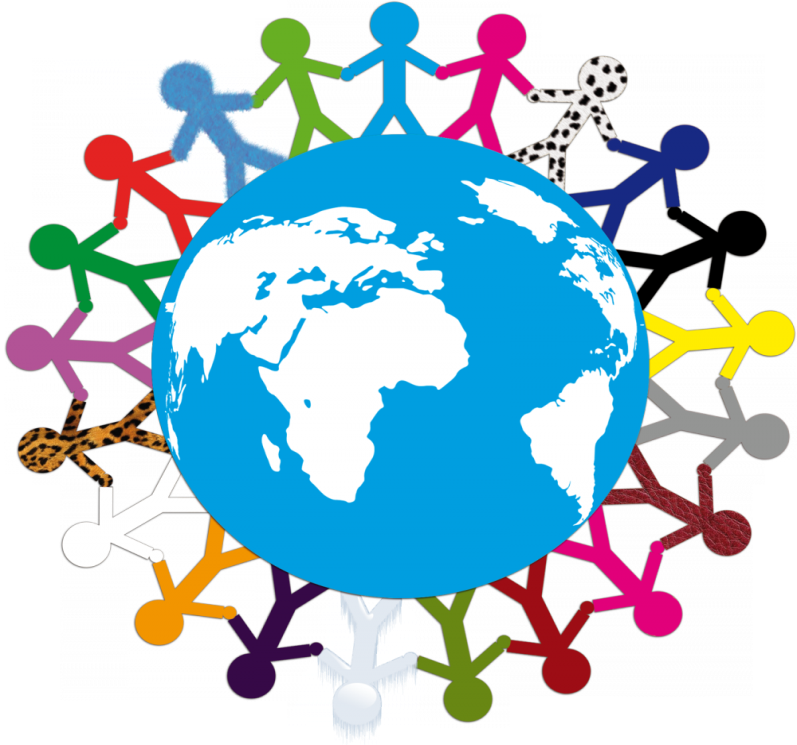 Достигнутые  результаты реализации программы:
- укрепляется  доверие к органам местного самоуправления;
- сформировано единое информационное пространство для пропаганды и распространения идей толерантности, гражданской солидарности, уважения к различным религиям и культурам; системы гражданского образования, правового просвещения и  политической культуры
- повысилась роль культурно-просветительных и образовательных учреждений в сохранении, развитии и воспитании уважения к культуре, истории, языку народов и этнических общностей, культурным ценностям, в формировании толерантного сознания; 
- повысилась компетентность служащих
СПАСИБО 

 ЗА ВНИМАНИЕ
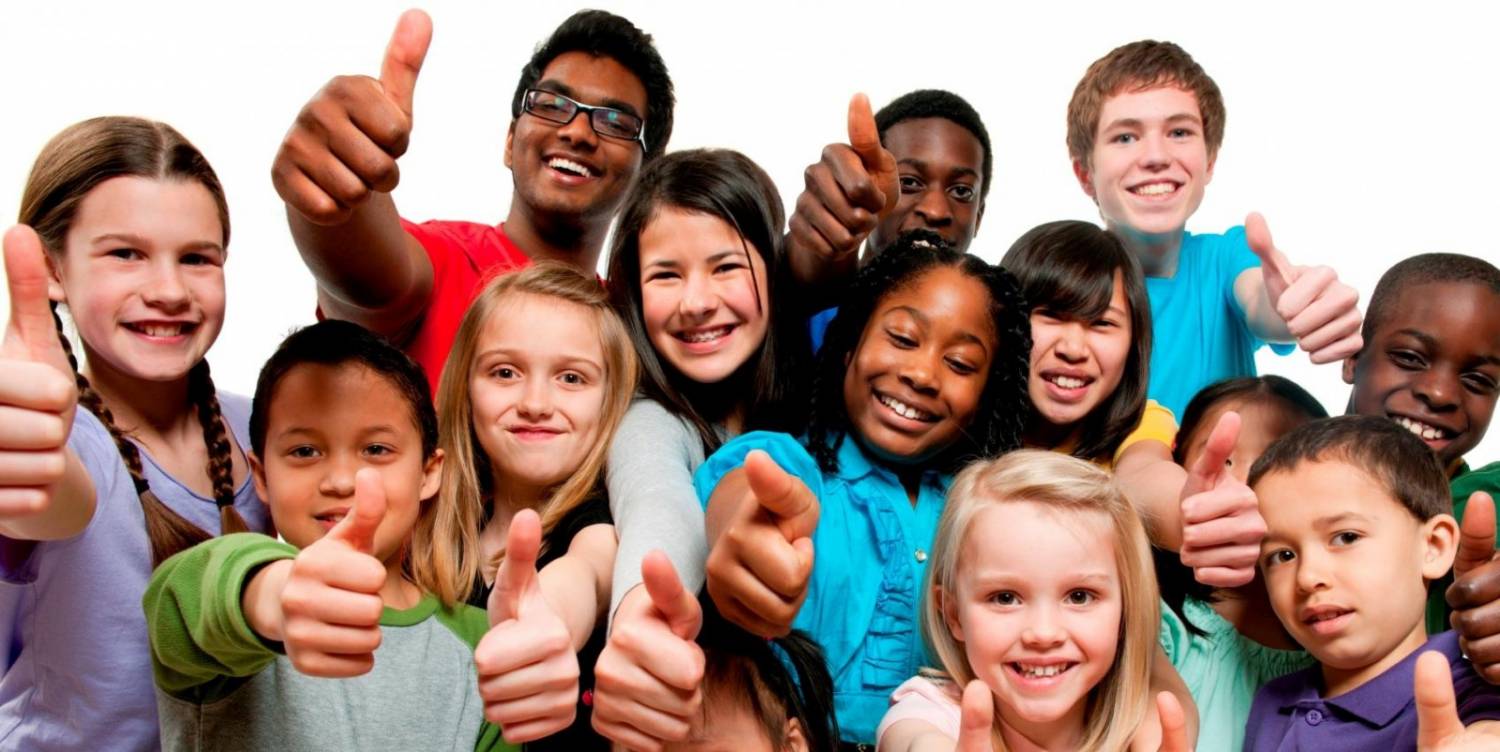